American Academy of Orthopaedic Surgeons2017 Practice Management Course ForResidents and Fellows
Understanding Your Employment Agreement

March 14, 2017
San Diego, CA

	Presented By:  Kathleen L. DeBruhl, JD
DeBruhl▪ Haynes
The Health Law Group
New Orleans, Louisiana
Phone: (504) 522-4054
kdebruhl@md-law.com
www.MD-LAW.com
Disclosure
Kathleen L. DeBruhl has no conflicts
to disclose.
KEY OBJECTIVES
Understanding the elements of your contract

Knowing what you can change or ask for

How to negotiate effectively
Elements of an Employment Agreement
Parties
	Duties
	Physician Requirements
	Employer Requirements
	Compensation
	Benefits
	Term/Termination
	Non-Compete Provision(s)
Performing Due Diligence
Get to know your new employer

Ask questions

Are they financially viable?
Due Diligence
Do they have good leadership?

Are there outstanding liabilities? (ex: lawsuits)

Do they respect Physicians?
PARTIES TO THE AGREEMENT
Parties - Who exactly is employing you?

Hospital Employment

Hospital v. Foundation
Physician Group owned by Hospital?
For-Profit v. Non-Profit

                             or
Private Practice
Duties
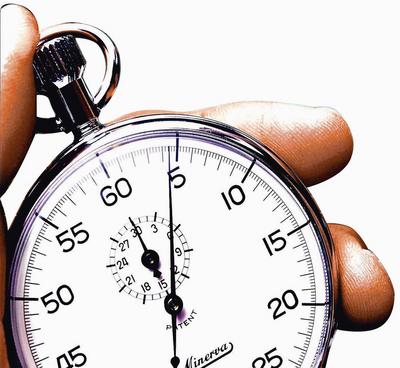 Time Commitment

	Define “Full-time”
	Work Schedule: Days and Hours
 
	Locations:  Single or multiple offices

	Time commitment for administrative duties
		- research?
		- teaching?
Duties (cont.)
Moonlighting

The ability to work outside the physician organization

Does malpractice insurance cover moonlighting activities?

 Legal work
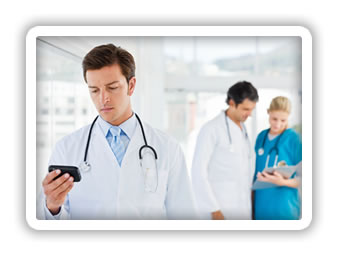 (Duties Cont.)
CALL

How does call work?

Practice call vs. Facility Call

Who is in call rotation?

Compensation?
PHYSICIAN REQUIREMENTS
Licensed in appropriate state
DEA registration
Board certification or Board eligibility
No physical or mental disability
Malpractice coverage from previous employment
Credentialing with Insurers and Hospitals
PHYSICIAN REQUIREMENTS
Disclosure of financial relationships with other healthcare entities

No exclusion from Medicare or Medicaid

No pending malpractice or threatened malpractice litigation

No pending or threatened investigations or other proceedings
PHYSICIAN REQUIREMENTS
Managed Care Participation

     	Compliance with policies, procedures, 	bylaws, and/or operating agreements of 	Employer (ask for a copy)

      Acceptance of all patients and payors
Employer Requirements
Adequate space and equipment

Competent, trained staff

Licensed Staff (PA, RN)

Reporting/Supervision
	Administration vs. MD/CMO
COMPENSATION
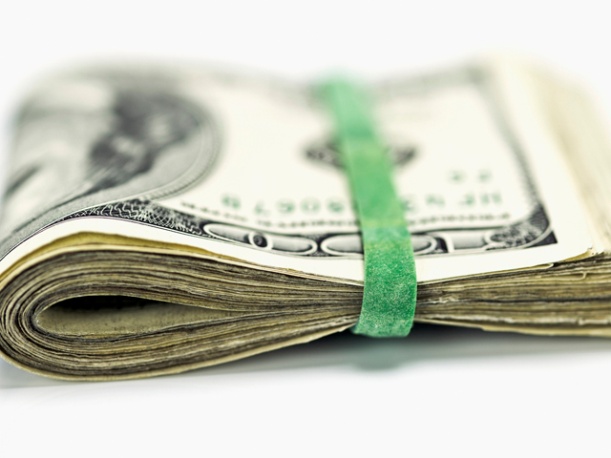 Compensation Methods

Equal Compensation

Productivity Formulas

Combination of Equal Compensation and   	Productivity

Point System or Relative Value Unit (RVU) Method

Fixed Periodic Salary + Bonus

“Value” Indicators
Other Compensation Issues
Stipend or sign-on bonus 
Moving Allowance
School Loans
Severance or Deferred Compensation on Termination
Disability Compensation
Compensation for outside activities, like teaching, lecturing, medical directorships, and expert witness fees
Do these amounts belong to the physician
 or to the practice?
Research
Other Compensation Issues
Allocation of overhead and other practice expenses
Relationship between compensation and certain other work aspects (i.e. call coverage, administrative burdens)

Performance Standards (Insist on review and  	 agreement)
BENEFITS
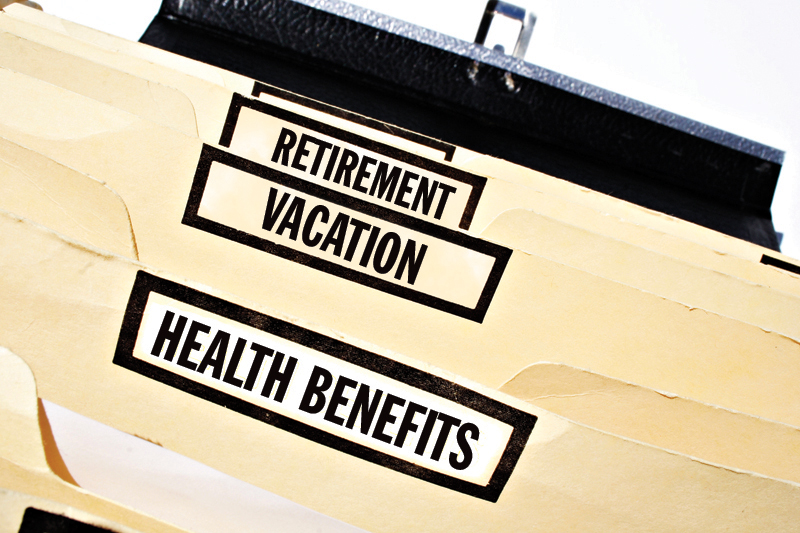 Time off
 
Vacation Time
  
Sick Days
  
Time spent at seminars, conferences, and continuing medical education

Time to take Boards
BENEFITS
Expense Reimbursement

Car payments, gas, parking
 
Cell phone/Pager
 
Professional association dues, medical staff fees, subscriptions and medical journals, and continuing medical education/conference expenses

Moving expenses
BENEFITS
Maternity Leave

	Pension Plan and 401(k)

	School Loan Repayment
BENEFITS
Insurance

Disability Insurance
 
Health Insurance – Family included?
 
Malpractice Insurance

Amount
 
Type of Policy:  Occurrence or Claims Made?
 
Cancellation of policy and refund entitlement

Obligation to purchase “Tail” insurance
PATIENT RECORDS AND FILES
Ownership of patient records 	 by Employer

Access to patient  records

Record Retention

Right to copies if not already provided by  state law
TERM OF THE AGREEMENT
“Commencement Date” v. “Effective Date”  
 
When does employment begin?

Conditions of Employment:
 
Receipt of state license to practice medicine
 
Obtaining medical staff membership and receiving 	 hospital privileges

Obtaining Medicare/Medicaid Provider Number

Obtaining Insurance Enrollment
Termination Date

Renewal Terms:  

Automatic Renewal

Notice period to terminate
Termination Events (Singular or Mutual)
 
Termination without Cause

Notice Requirement

Mutual Agreement
 
Death
 
Disability
Termination with Cause
Breach of Employment Agreement by either Party

If hospital-based practice, the termination or non-renewal of exclusive agreement with the hospital

Catch-all Provision:  “Any conduct which Employer deems detrimental to its practice…”

Want a Notice and “Cure” period

Hospital has licensure, accreditation, Medicare     participation issues
Termination Events

Revocation or suspension of license

Exclusion from state or federally funded healthcare programs

Drug or alcohol abuse; conviction of a felony
Termination Events

Termination or suspension of medical staff privileges

Fail to maintain or qualify for malpractice insurance

Failure to obtain or maintain board certification

Ethics violations
Obligations at Termination

Access to patient records

Notification of patients that physician is leaving the practice

Return of practice property  (computers, pagers, records)

Loss of Medical Staff privileges if Hospital employee
NON-COMPETITION PROVISIONS
Non-solicitation of:

Patients 

Employees

Referral Sources
NON-COMPETITION PROVISIONS
Geographic – cannot compete within certain geographic market
Very state specific
NON-COMPETITION PROVISIONS
Conflicting Economic Interests

Medical Directorships

Investments in competing ancillary services
NON-COMPETITION PROVISIONS
Exist during the term of the employment agreement

Non-competition within a specified geographic area

Does it continue after termination/non-renewal of the Employment Agreement?

What is the time period of term of the restriction?

What is the geographic area that is limited?
NON-COMPETITION PROVISIONS
Consequences of violating Non-Competition         Provisions

Potential adverse financial consequences

Liquidated damages

Injunction
NON-COMPETITION PROVISIONS
Ask for a limitation on territory

	Limit length of time

	Pay a penalty to get out

	If you stay on Hospital Staff, agree to let you out of non-compete
Dispute Resolution
Informal Written Process

     Mediation/Arbitration

     Court

     Allocation of Costs and Fees
OWNERSHIP OPPORTUNITIES
When will physician be eligible to be an owner of the practice?

Waiting period for buy-in

Purchase Price for buy-in (Assets vs. Stock)

Ownership in Ancillary Revenue Streams (e.g., Imaging; ASC)
NEGOTIATION POINTS
Pick those important items; no more than 3-5

Look for those elements in your contract; if missing, must discuss

Try not to enter into something that looks like “indentured servitude”

What are your “back door” options if does not work out?
THANK YOU
Kathleen L. DeBruhl, J.D.  
kdebruhl@md-law.com
DeBruhl ▪ Haynes
The Health Law Group
614 Tchoupitoulas Street
New Orleans, LA 70130
Phone: (504) 522-4054	Fax: (504) 522-9049
www.MD-LAW.com